Біологічні методи боротьби зі шкідниками
Підготувала
Учениця 22 групи
Поняття
це використання живих організмів для зменшення або повного усунення шкоди, яку наносять шкідники тваринам, людині, сільськогосподарським культурам.
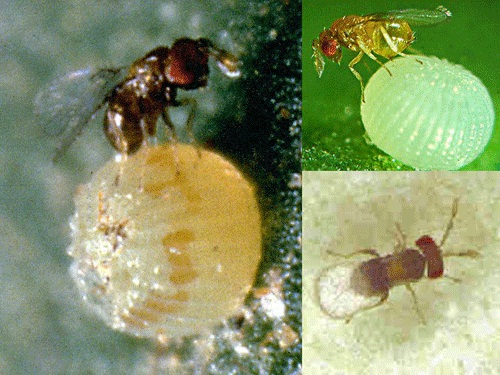 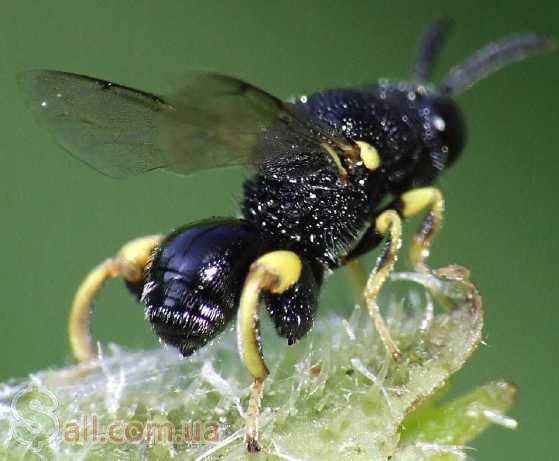 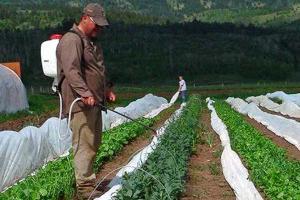 Методи боротьби
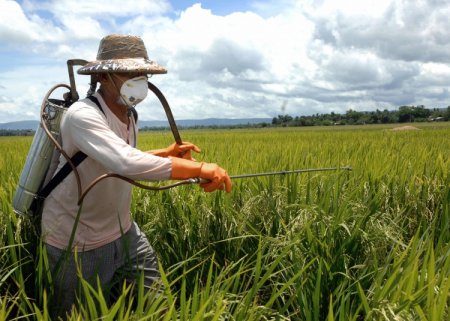 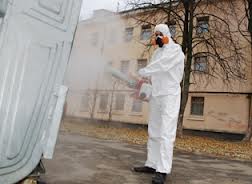 Біологічні види  боротьби:
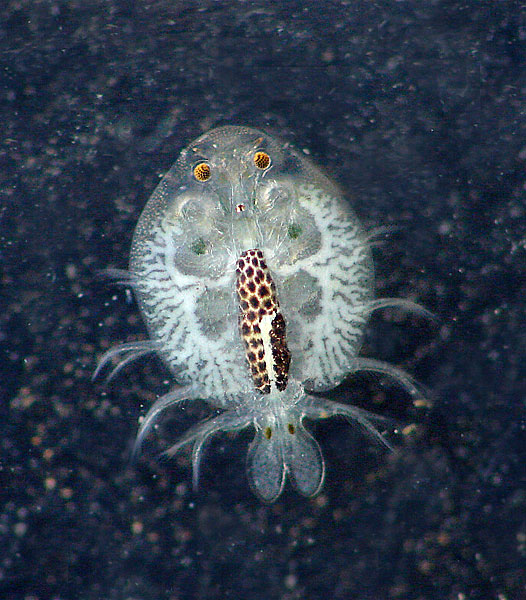 Використання комах, які є шкідниками або паразитами.
 Використання патогенних мікроорганізмів, які характеризуються вибірковою здатністю. 
 Автоцидний який полягає у розведенні і розповсюдженні стерильних особин які, копулюючись, залишають самок стерильними.
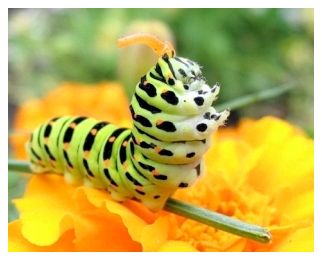